Post Processing effektek
Grafikai utófeldolgozás
A renderelt képen elvégzett különféle képfeldolgozási módszerek
Motiváció(k):
A végső színmegjelenés, tónus, kontraszt stb. beállítása
A kamera/lencse/emberi szem/film tökéletlenségeinek szimulálása
Lencsecsillanás, lencsetorzítás, mélységélesség, ragyogás, szem adaptációja a fényviszonyokhoz, filmszemcse stb.
Speciális effektek
Nemfotorealisztikus megjelenítés (NPR): a művészi stílushoz nem (nagyon) kell megváltoztatni a modelleket!
… (minden ami képfeldolgozás)
Produkciós képszintézis: kép/videószerkesztő programok (nem baj ha pár másodpercig számol)
Játékok: másodpercenként több tucat képkockára el kell végeznünk a képfeldolgozást  shaderek!
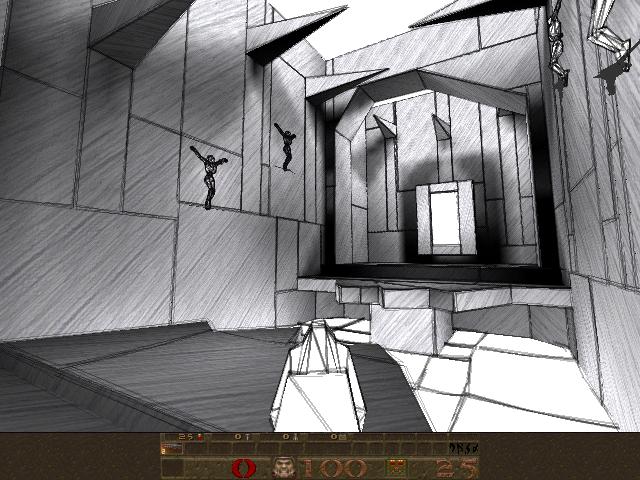 http://research.cs.wisc.edu/graphics/Gallery/NPRQuake/
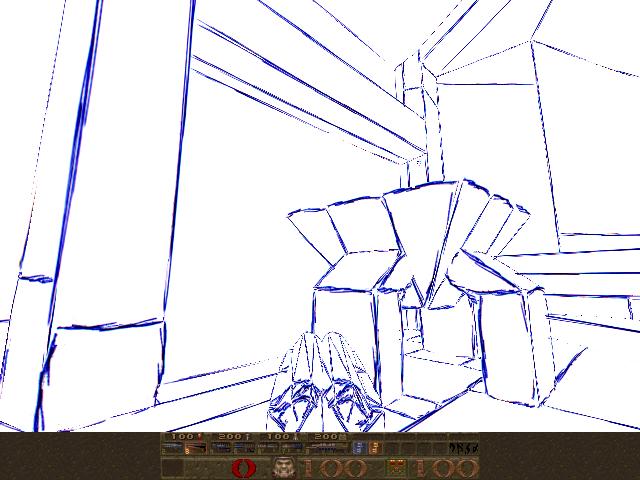 http://research.cs.wisc.edu/graphics/Gallery/NPRQuake/
Standard assets
Korábban már néztünk példákat
Standard assets/Effects/ImageEffects
Ősosztályok saját effektekhez
Színmanipulációk:
ColorCorrectionCurves, ColorCorrectionLookup, Grayscale, SepiaTone…
Kamera/lencse/emberi látás szimuláció:
Bloom, Fisheye, DepthOfField, TiltShift
CameraMotionBlur, NoiseAndGrain, ToneMapping…
NPR: EdgeDetect
Egyebek: AmbientOcclusion, Blur, Antialiasing…
Alkalmazás
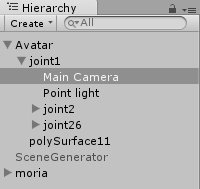 Adjuk hozzá a kamerához
Kész. (Editor módban is működnek)
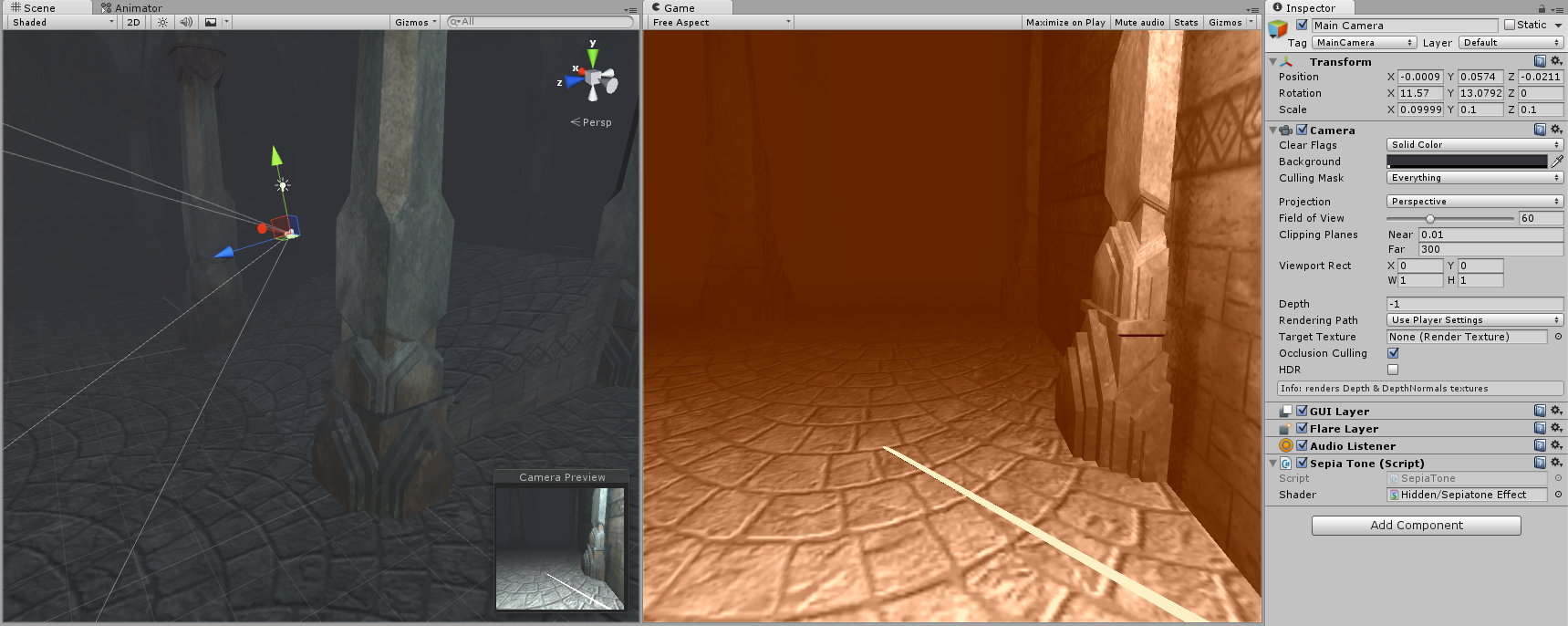 Képfeldolgozás shaderekben
Rajzolunk egy teljesképernyős téglalapot (fullscreen quad – téglalap, aminek a vetülete lefedi a teljes képernyőt): meghívja a pixelshadert minden pixelre
	- Unity fullscreen quad rajzolás: Graphics.Blit






2. Triviális vertex shader (továbbadja a bejövő adatokat)
3. Képfeldolgozás pixel shaderben
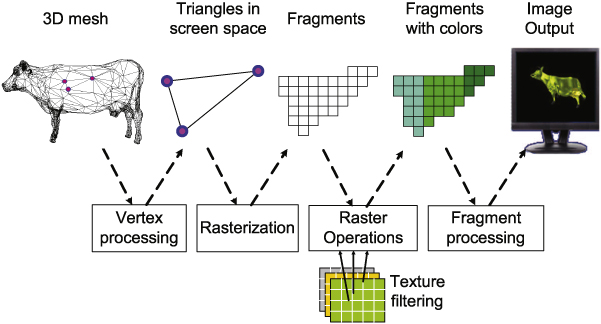 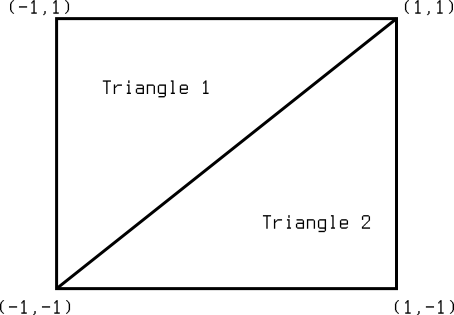 Saját effekt
Körítés: 
Material létrehozása, amihez a shadert hozzáadhatjuk
Shader betöltés, frissítés
Kompatibilitás ellenőrzése, pl. fut-e a shader az adott GPU-n, kell-e neki mélységkép/HDR stb.
Ezek mind megvannak a standard assets-es ősosztályban: ImageEffects/Scripts/PostEffectsBase.cs
Hozzunk létre egy új C# scriptet: Postproc/Script/SampleEffect.cs
SampleEffect.cs
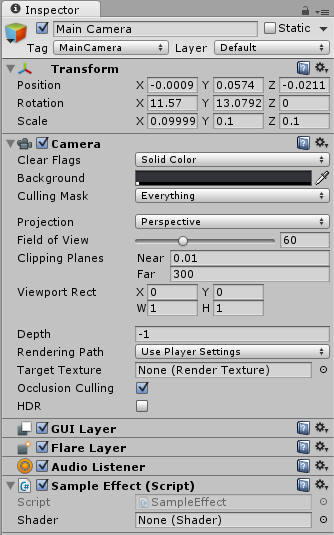 using UnityStandardAssets.ImageEffects;

[ExecuteInEditMode]
[RequireComponent(typeof(Camera))]
public class SampleEffect : PostEffectsBase {
    public Shader shader = null;
    protected Material material = null;

    public override bool CheckResources() {
        if (shader == null) return false;
        CheckSupport(false);
        material = CheckShaderAndCreateMaterial(shader, material);

        if (!isSupported)
            ReportAutoDisable();
        return isSupported;
    }

    void OnRenderImage(RenderTexture source, RenderTexture destination) {
        if (CheckResources() == false) {
            Graphics.Blit(source, destination);
            return;
        }
        Graphics.Blit(source, destination, material);
    }
}
[Speaker Notes: ExecuteInEditMode: ez teszi lehetővé, hogy a script eseménykezelői az editorban is meghívódjanak (nem kell Play mode-ban lenni)
RequireComponent(typeof(Camera)): csak olyan objektumokhoz tudjuk hozzáadni a scriptet, amiknek van Camera komponense]
Shader kód
Egyelőre nem csinál semmit, mivel nincs hozzárendelve a shader kód. Írjuk meg!
Unityben van hozzá sablon





PostProc/Shader/SampleEffect.shader
Kössük be az új shadert a SampleEffect scriptbe
Minden effektnek külön scriptet illene csinálni
Mi most sok egyszerű effektet írunk, úgyhogy ebbe az egy scriptbe fogunk beletenni mindent
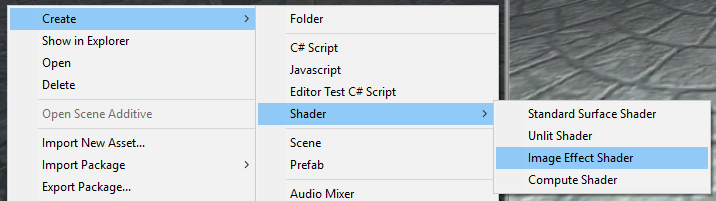 Shader kód
Alap vertex shader

v2f vert (appdata v) {
    v2f o;
    //Graphics.Blit: MVP-t egységmátrixra állítja, 2 db háromszög jön be
    o.vertex = mul(UNITY_MATRIX_MVP, v.vertex); 
    o.uv = v.uv;
    return o;
}
_MainTex: a textúra amit feldolgozunk

sampler2D _MainTex;  

Fragment shaderben történik a képfeldolgozás


fixed4 frag (v2f i) : SV_Target {
    // főként ezt a pár sort fogjuk átírni
    fixed4 col = tex2D(_MainTex, i.uv);
    // just invert the colors
    col = 1 - col;
    return col;
}
Shader kód
Az effekt példákhoz külön fragmens shadert fogunk írni
Mindig az aktuálist kell használni a shader fájlban

#pragma vertex vert
#pragma fragment frag_amitEppMegirtunk
Szín invertálás
Eredmény: (futtatni sem kell)
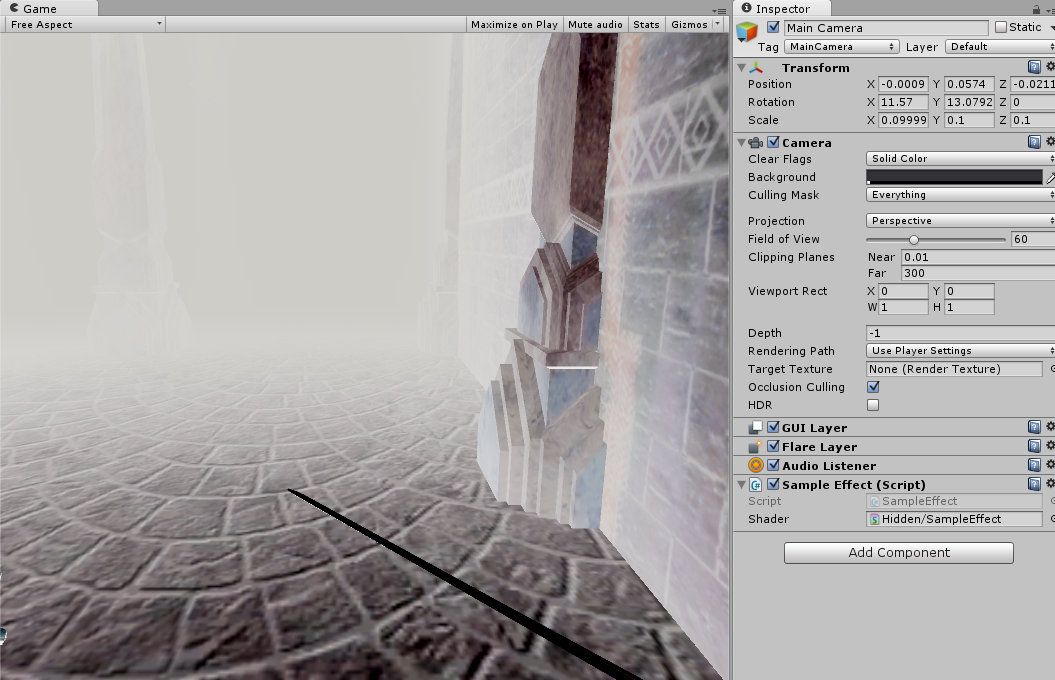 RGB színmodell
Háromdimenziós (R,G,B), additív
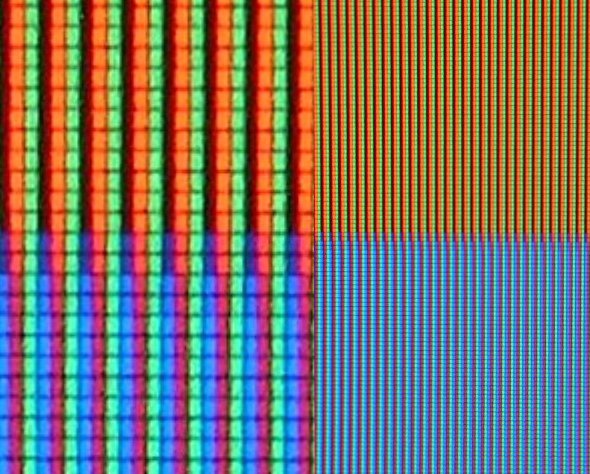 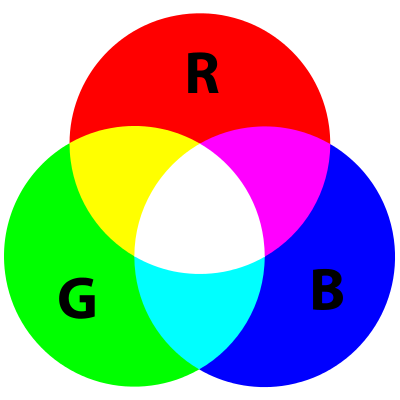 Példa
Kiégett zöld pixelek




#pragma vertex vert
#pragma fragment frag_nogreen
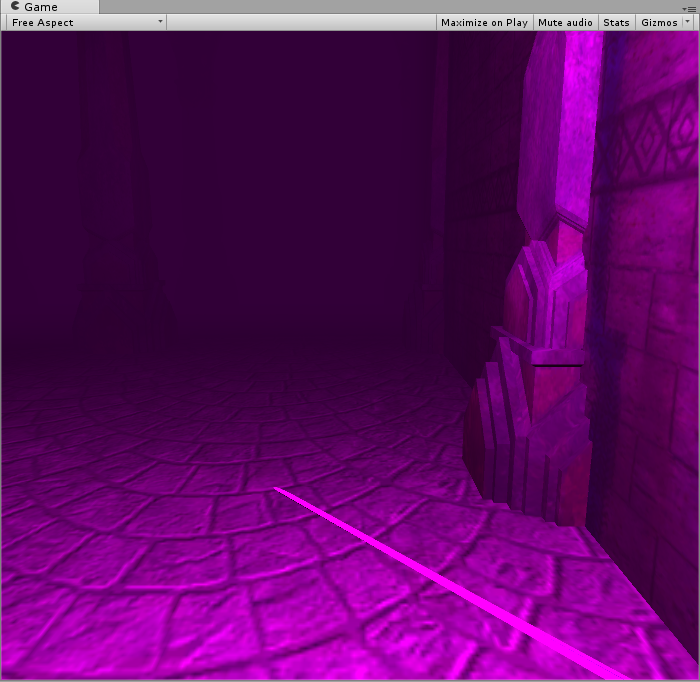 fixed4 frag_nogreen (v2f i) : SV_Target
{
	fixed4 col = tex2D(_MainTex, i.uv);
	col.g = 0;
	return col;
}
Paraméter átadása
SampleEffect.cs: vegyünk fel egy paramétert gamma korrekcióhoz:
[Range(0.1f,5.0f)]
public float gamma = 1.0f;

Átadás a shadernek (OnRenderImage):
material.SetFloat("gamma", gamma);
Graphics.Blit(source, destination, material);

Shader:
sampler2D _MainTex;
float gamma;
fixed4 frag_gamma (v2f i) : SV_Target {
    fixed4 col = tex2D(_MainTex, i.uv);
    col.rgb = pow(col.rgb, 1.0/gamma);
    return col;
}
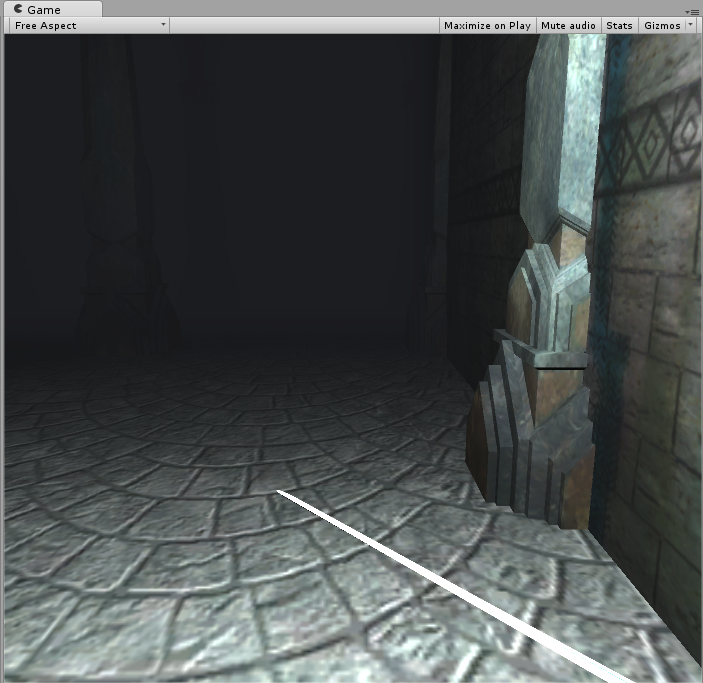 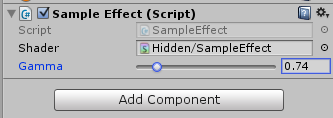 Luminancia
Luminancia (kb.): milyen fényesnek látjuk az adott színt

fixed4 frag_luminance(v2f i) : SV_Target {
   fixed4 col = tex2D(_MainTex, i.uv);
   float3 rgb2lum = float3(0.2126, 0.7152, 0.0722);
   fixed luminance = dot(col, rgb2lum);
   // luminance = 
   // 0.2126*col.r + 0.7152*col.g + 0.0722*col.b
   col.rgb = luminance;
   return col;
}
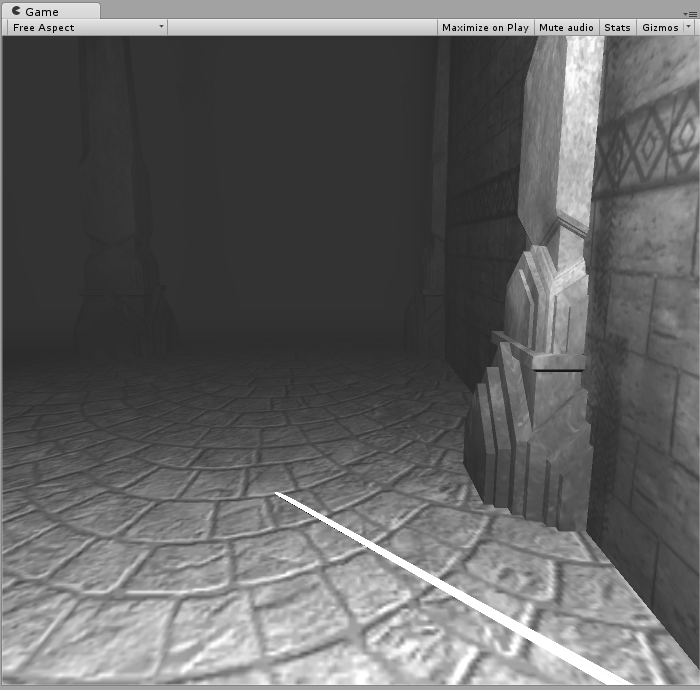 Egyszínű render
Script:
public Color lumColor = Color.white;
…
material.SetColor("lumColor", lumColor);

Shader:
float3 lumColor;
…
col.rgb = luminance;
col.rgb = luminance * lumColor;
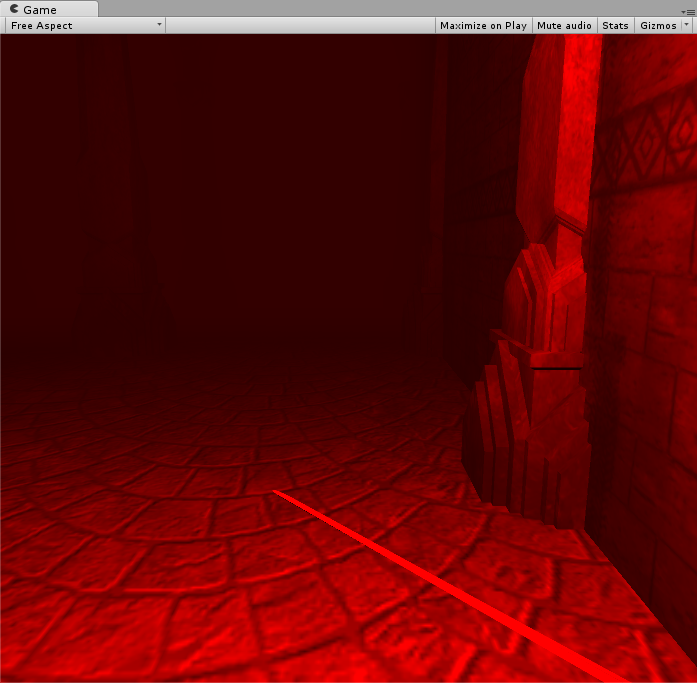 Luminancia kvantálás
Motiváció: csökkentsük a színek számát, de a színek jellegét tartsuk meg
Kvantáljuk a luminanciát



fixed4 frag_luminance_quantize(v2f i) : SV_Target {
   fixed4 col = tex2D(_MainTex, i.uv);
   float3 rgb2lum = float3(0.2126, 0.7152, 0.0722);
   fixed luminance = dot(col, rgb2lum);
   float levels = 8;  // HF: jöjjön a scriptből
   fixed new_luminance = floor(luminance * levels) / levels;
   col.rgb *= new_luminance / luminance;
   return col;
}
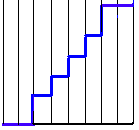 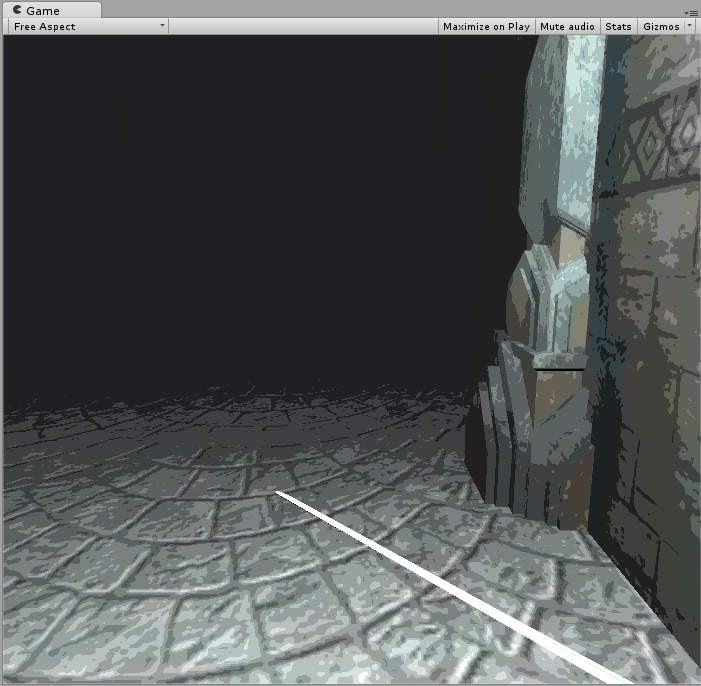 HSV színtér
Árnyalat, telítettség, „érték” (fényesség)
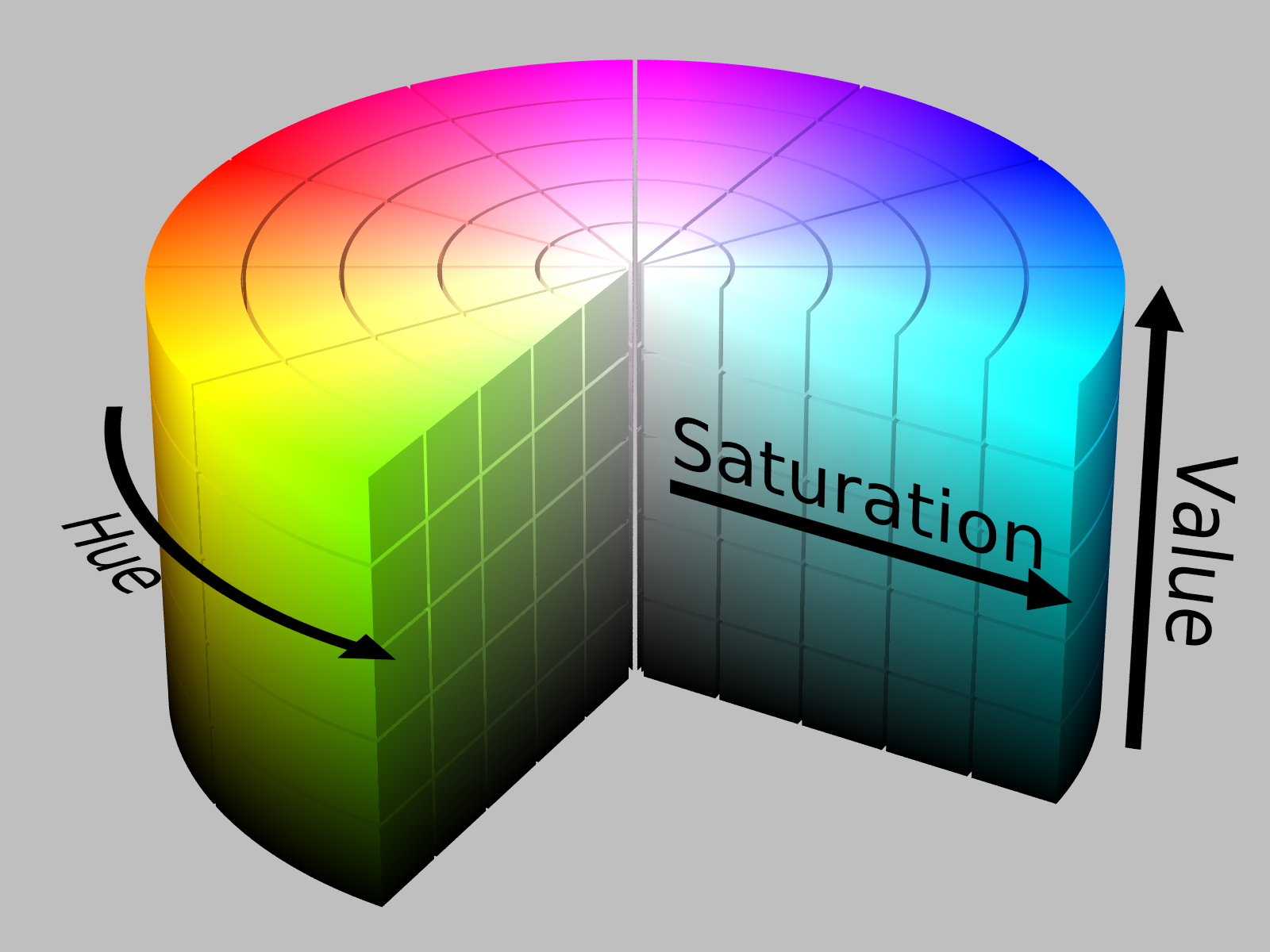 Komplemens szín
Forgassuk el 180 fokkal a színezetet (hue)!
Tegyük a shader könyvtárba: colorSpaces.cginc
Vegyük fel a shader include-ok közé
#include "UnityCG.cginc"
#include "colorSpaces.cginc"
Fragment shader:
fixed4 frag_hue_shift(v2f i) : SV_Target {
    fixed4 col = tex2D(_MainTex, i.uv);
    col.xyz = rgb2hsv(col.rgb);
    col.x = fmod(col.x + 0.5, 1.0);
    col.rgb = hsv2rgb(col.xyz);
    return col;
}
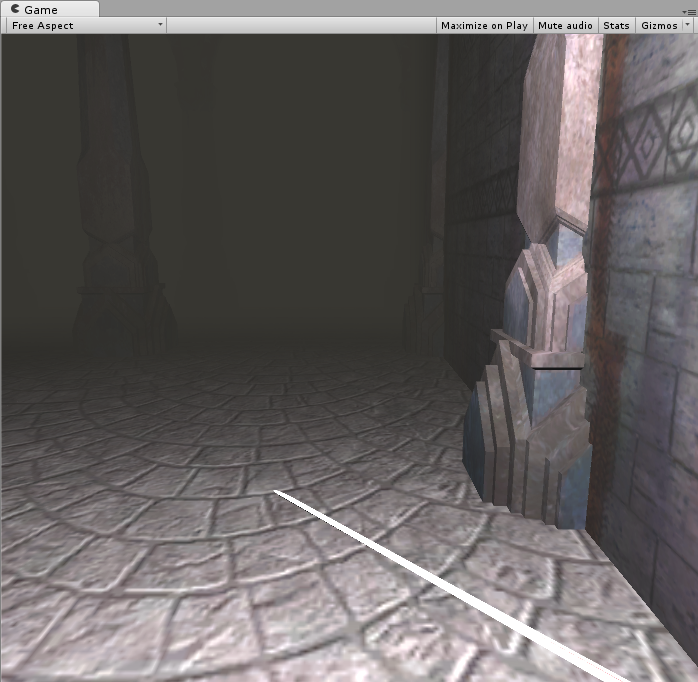 Textúra koordináta
col = fixed4(i.uv, 0, 1);
uv=(1,1)
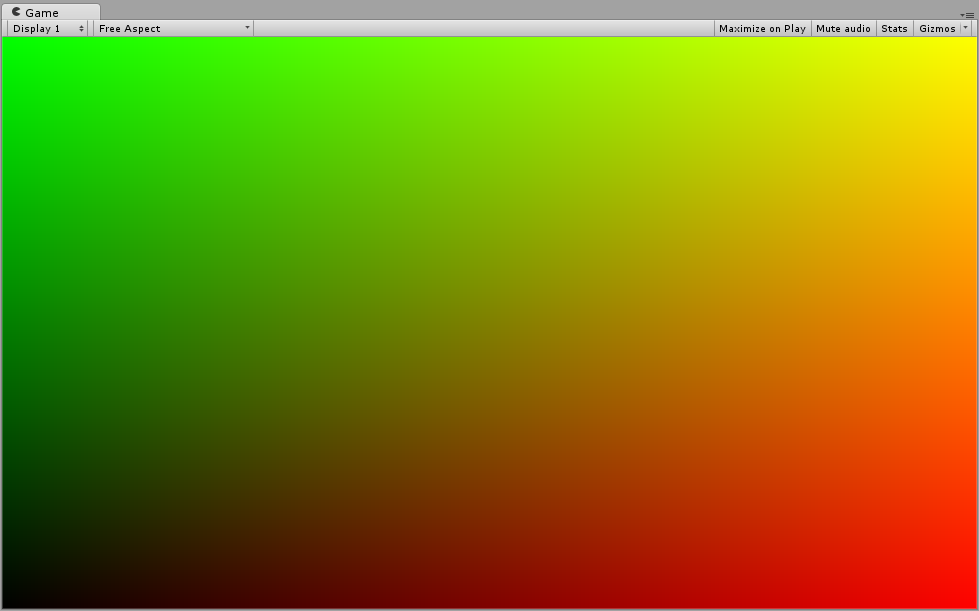 uv=(0,0)
Textúra koordináta torzítás
Mi történik ha kicsit módosított textúra koordináták szerint olvasunk?
Torzul a kép!

float2 texCoord = i.uv;			
texCoord = i.uv + 0.15*float2(sin(2*i.uv.x+_Time.y),cos(3*i.uv.y+_Time.z));
fixed4 col = tex2D(_MainTex, texCoord);

Pixelation:
[Range(0.0001f,0.1f)]
public float strength = 0.01f;
texCoord = i.uv-fmod(i.uv, strength);
// alternatíva:
texCoord = floor(i.uv / strength) * strength;
fixed4 col = tex2D(_MainTex, texCoord);

// csak a képernyő egy részére:
if (i.uv.x > 0.2 && i.uv.x < 0.7 && i.uv.y > 0.3 && i.uv.y < 0.6)
Úszó textúra
fixed4 frag_floating(v2f i) : SV_Target {
   float2 texCoord = i.uv+0.15*float2(
       sin(2*i.uv.x+_Time.y),
       cos(3*i.uv.y+_Time.z));
   fixed4 col = tex2D(_MainTex, texCoord);
   return col;
}
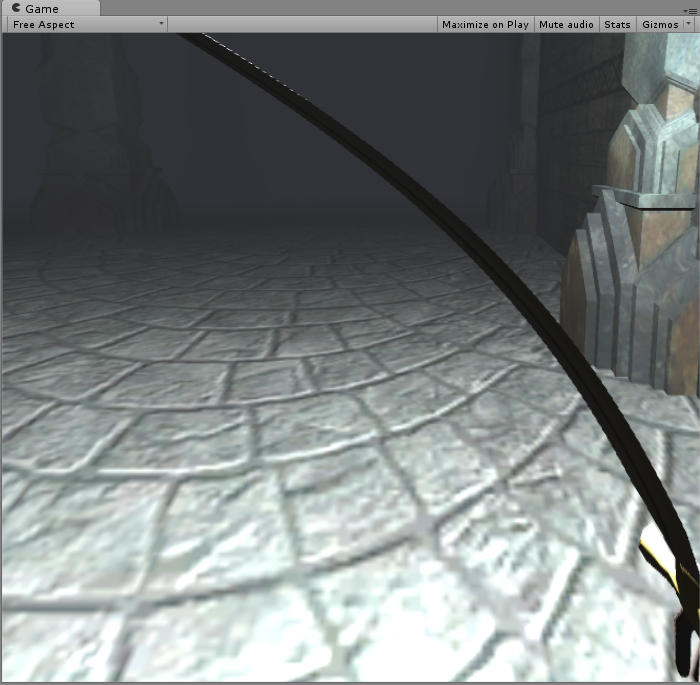 Clamp elkerülése
Az OnRenderImage-ben beállíthatnánk a source.wrapMode-ot mirror-ra
Sajnos ezt nem lehet 
Oldjuk meg shaderből

float2 length = { 1.0, 1.0 };
float2 mirrorTexCoords = length - abs(texCoord - length);
fixed4 col = tex2D(_MainTex, mirrorTexCoords);
Tologatás vertex shaderben
Ha minden pixelt ugyanarra tolunk, akkor vertex shaderben hatékonyabb
2 vertex shader hívás vs. pixelszámnyi fragment shader

#pragma vertex vert_shift
#pragma fragment frag

v2f vert_shift(appdata v)	{			
    v2f o;
    o.vertex = mul(UNITY_MATRIX_MVP, v.vertex);
    o.uv = v.uv;
    o.uv.x += sin(_Time.y) * 0.1;
    return o;
}
Effekt limitálása a kép egy részére
A textúrakoordináta megmondja, hogy hol vagyunk a képen
Ezt felhasználva szelektíven módosíthatjuk a kép részeit
fixed4 frag_radial(v2f i) : SV_Target {
    fixed4 col = tex2D(_MainTex, i.uv);
    fixed2 center = { 0.5, 0.5 };
    fixed radial_dist = length(center - i.uv);	
    if (radial_dist > 0.4) col.rgb = fixed3(0,0,0);
    return col;
}
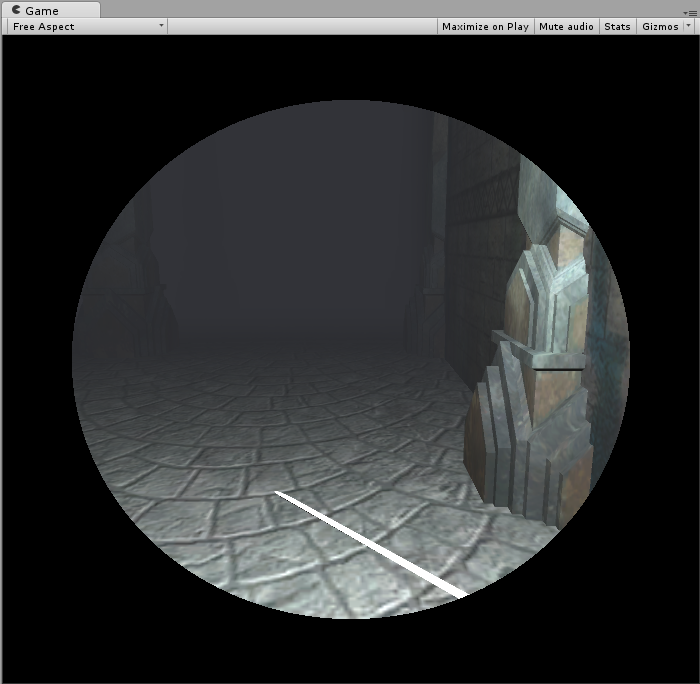 Effekt limitálása a kép egy részére
A textúrakoordináta megmondja, hogy hol vagyunk a képen
Ezt felhasználva szelektíven módosíthatjuk a kép részeit
fixed4 frag_radial(v2f i) : SV_Target {
    fixed4 col = tex2D(_MainTex, i.uv);
    fixed2 center = { 0.5, 0.5 };
    fixed radial_dist = length(center - i.uv);
    col *= pow(1.0 - radial_dist,2.0);
    return col;
}
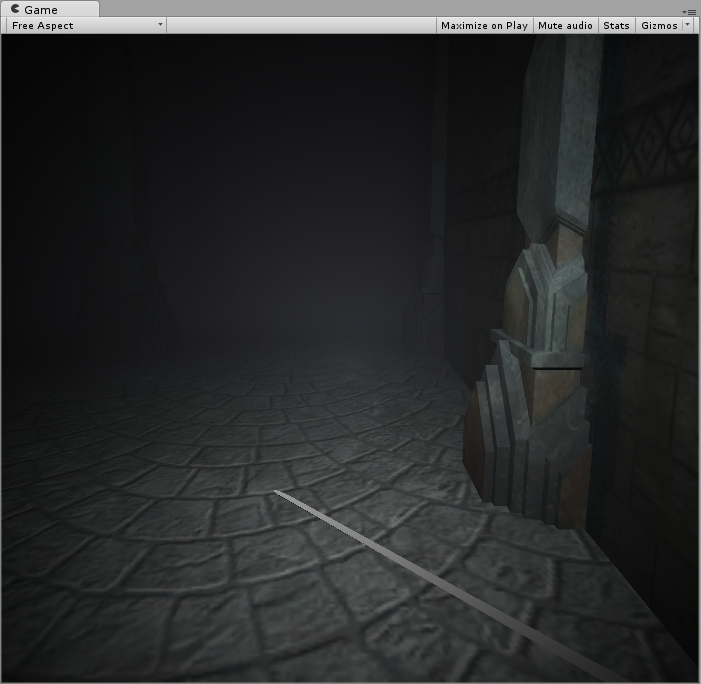 Hasonló standard effektek
Fisheye, Twirl, Vortex…
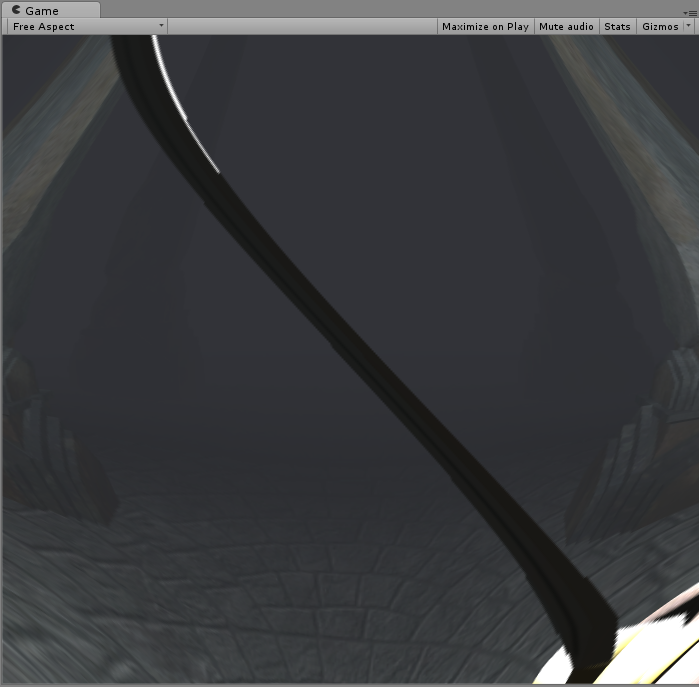 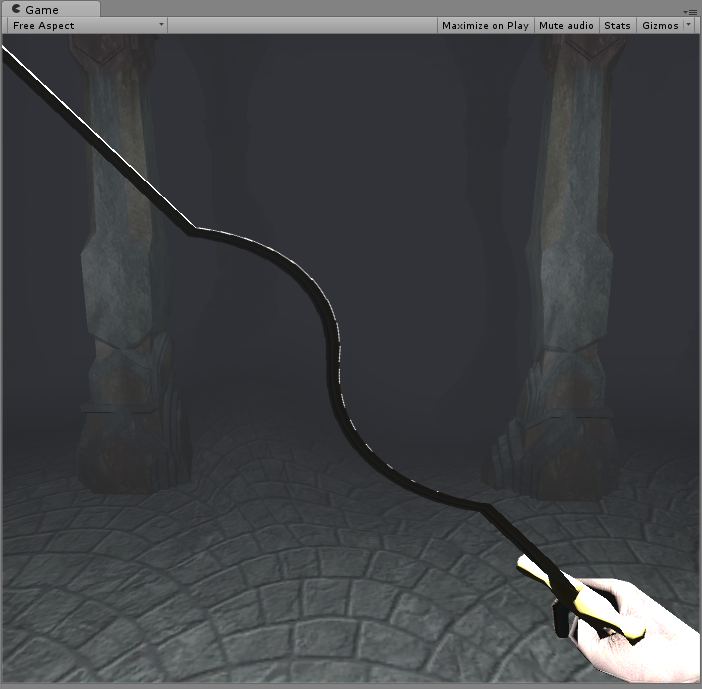 Szűrések
Egy pixel eredményéhez a szomszédos pixeleket is figyelembe vesszük
„Ablak”: a környező pixelek közül figyelembe vett terület
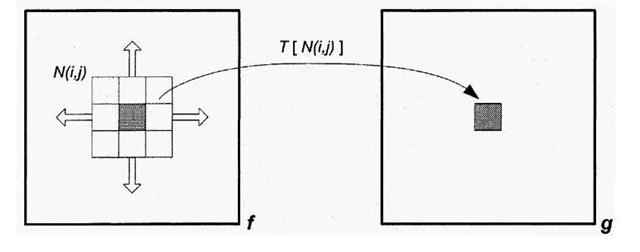 [Speaker Notes: Képek forrása: 
http://what-when-how.com/wp-content/uploads/2011/09/tmp6137_thumb.jpg]
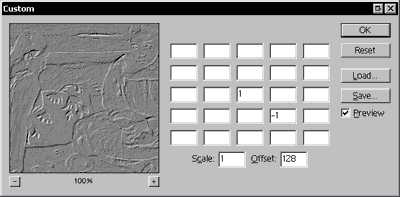 Szűrések – Konvolúció
Egy pixel eredménye a környező pixelek súlyozott átlaga
Általában a súlyok (szűrő ablak) mindenhol ugyanazok
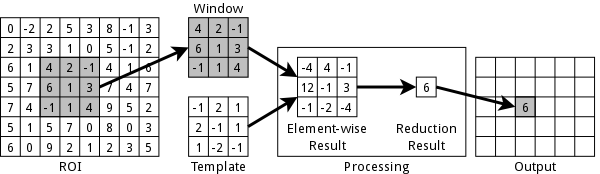 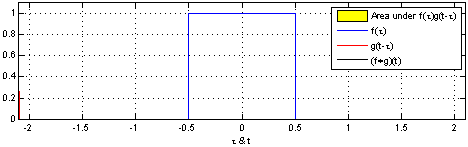 [Speaker Notes: Képek forrása: 
http://www.coe.neu.edu/Research/rcl/projects/adaptableCUDA/SlidingWindow.png
http://ian-albert.com/old/custom_filters/
Wikipedia]
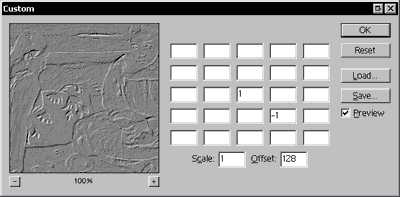 Szűrések – Konvolúció
sampler2D _MainTex;
uniform float4 _MainTex_TexelSize;

fixed4 frag_filter(v2f i) : SV_Target {
    fixed4 col = fixed4(0,0,0,0);
    const int radius = 3;
    fixed weights[radius*radius] = {
        0, 0, 0,
        0, 1, 0,
        0, 0, 0};
    float weightSum = 0, weight = 0;
    for (int u = -radius / 2; u <= radius / 2; ++u) {
         for (int v = -radius / 2; v <= radius / 2; ++v) {
                weight = weights[(u+radius/2) * radius + (v+radius/2)];
                col += weight * 
                        tex2D(_MainTex, 
                        i.uv + float2(u*_MainTex_TexelSize.x, v*_MainTex_TexelSize.y));
                weightSum += weight;
         }
   }
   col /= weightSum + 0.001;
   return col;
}
Emboss
fixed weights[radius*radius] = {
        0, 0, 0,
        0, 1, 0,
        0, 0,-1};
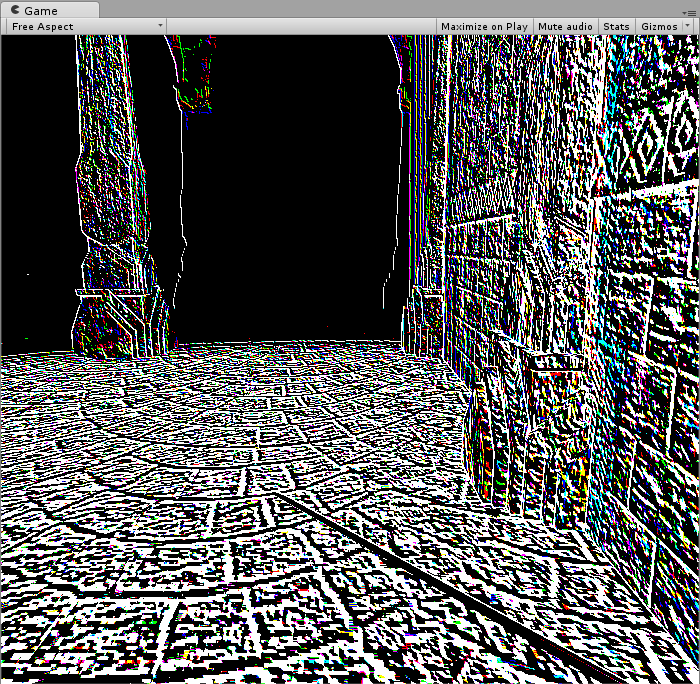 Sharpen
fixed weights[radius*radius] = {
        0,-1, 0,
       -1, 5,-1,
        0,-1, 0};
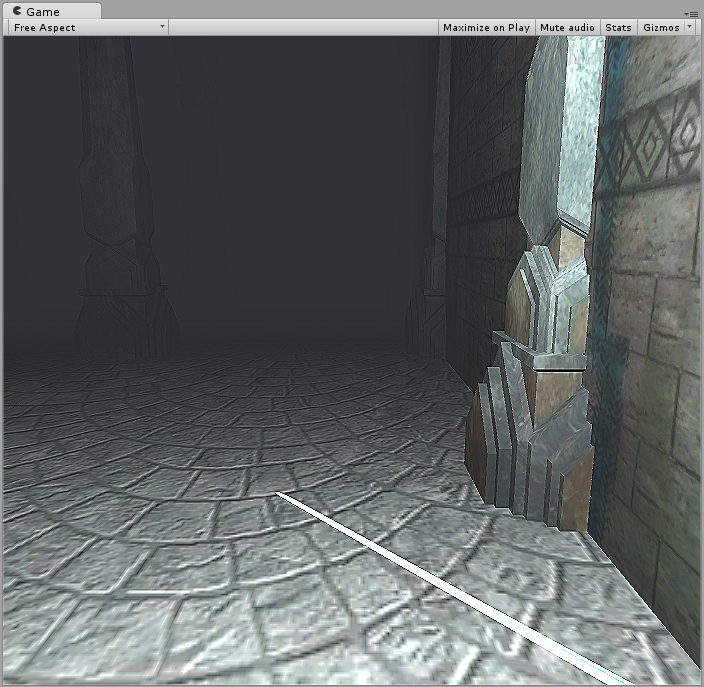 Blur (Box filter)
fixed weights[radius*radius] = {
        1, 1, 1,
        1, 1, 1,
        1, 1, 1};

Minél nagyobb az ablak, annál jobban elmos
De: minél nagyobb az ablak annál lassabb: sok textúraolvasás kell!
Gyakorlatban: 7x7-nél nagyobbat semmiképp ne használjunk, de inkább 3x3
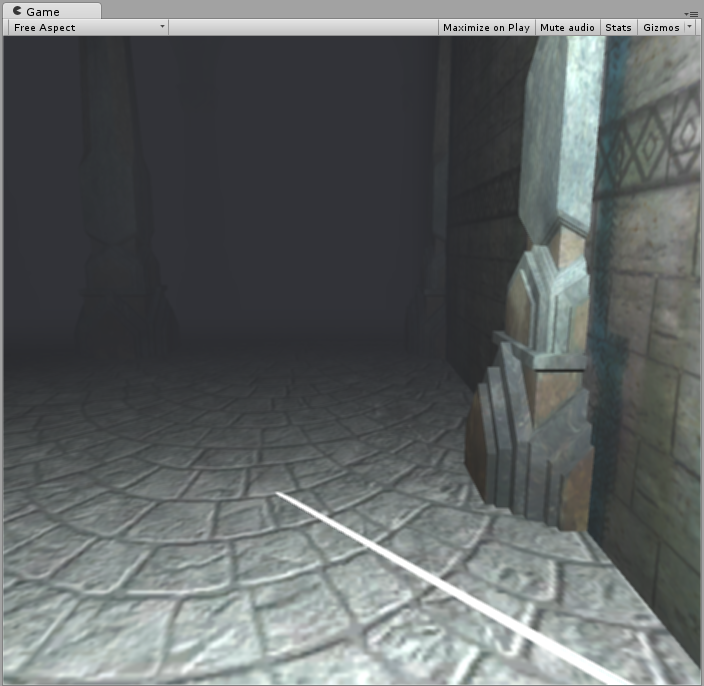 Mennyit bír a kártya?
Próbaképp futtassunk le nagyon sok Graphics.Blit-et
Ugyanonnan ugyanoda nem tudunk rajzolni, ezért szükség lesz temporális render textúrára
SampleEffect.cs új publikus változó
public int test = 10;

OnRenderImage:
RenderTexture buffer = RenderTexture.GetTemporary(source.width, source.height);
for (int i = 0; i < test*2; ++i) {
    Graphics.Blit(source, buffer, material);
    Graphics.Blit(buffer, source, material);
}
Graphics.Blit(source, destination, material);
Mennyit bír a kártya?
Play mode
Figyeljük meg a stats fülön az FPS-t
Mi történik, ha kitesszük teljes képernyőre?
A teljesítmény csak a pixelszámtól függ, így minél nagyobb a felbontás, annál lassabb lesz
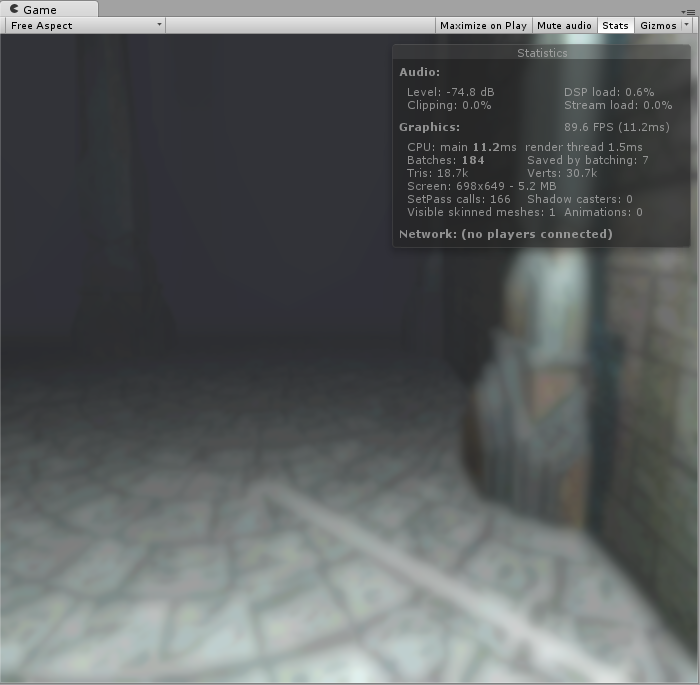 Mennyit bír a kártya?
Most próbáljuk ki ugyanezt nagyméretű szűrőablakra
A Script test változója vezérelje a shader szűrőméretét:
RenderTexture buffer = RenderTexture.GetTemporary(source.width, source.height);
for (int i = 0; i < test*2; ++i){
     Graphics.Blit(source, buffer, material);
     Graphics.Blit(buffer, source, material);
}
material.SetInt("radius", test);

Új shader változó:
float gamma;
float3 lumColor;
int test;

Fragment shader:
fixed4 frag_blur(v2f i) : SV_Target{
    fixed4 col = fixed4(0,0,0,0);
    for (int u = -radius / 2; u <= radius / 2; ++u) {
        for (int v = -radius / 2; v <= radius / 2; ++v) {
              col += tex2D(_MainTex, i.uv + float2(u*_MainTex_TexelSize.x, v*_MainTex_TexelSize.y));	
        }
    }
    col /= (fixed)(radius*radius);
   return col;
}
Szeparábilis szűrők
Ha a mátrix rangja 1, a konvolúciós szűrés felbontható két 1D-s szűrésre
Egy vízszintes irány és egy függőleges irányú szűrés (sorrend mindegy)
R*R textúraolvasás vs 2*R
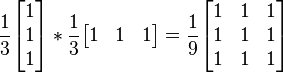 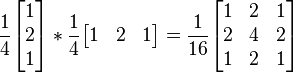 Többfázisú effektek
Nem feltétlenül kell/lehet egy shaderben implementálni egy effektet, lehet képfeldolgozási műveletek sorozata is
Hozzunk létre új shadert: MultipassEffect.shader
Kössük be ezt a scriptbe
Tegyük a shaderek mellé a postprocCommon.cginc-et
MultipassEffect.shader
Shader "Hidden/MultipassEffect"
{
   Properties
  {
      _MainTex ("Texture", 2D) = "white" {}
  }
  SubShader
  {
     // No culling or depth
     Cull Off ZWrite Off ZTest Always

    Pass
    {
        CGPROGRAM
        #pragma vertex vert
        #pragma fragment frag_1

        #include "UnityCG.cginc"
        #include "postprocCommon.cginc"

        fixed4 frag_1 (v2f i) : SV_Target
        {
             fixed4 col = tex2D(_MainTex, i.uv);
             col.g = 0;  // kiutjuk a zold szint
             return col;
        }
        ENDCG
    }
  }
}
MultipassEffect.shader
Tegyünk bele új pass-t! Pl. nullázzuk ki a piros csatornát is.

Pass { … }

GrabPass{}

Pass
{
    CGPROGRAM
    #pragma vertex vert
    #pragma fragment frag_2

    #include "UnityCG.cginc"
    #include "PostprocCommon.cginc"

    sampler2D _GrabTexture;
    float4 _GrabTexture_TexelSize;

    fixed4 frag_2(v2f i) : SV_Target
    {
         fixed4 col = tex2D(_GrabTexture, i.uv);
         col.r = 0;
         return col;
    }
    ENDCG
}
Bloom
Ragyogás (bloom): mossuk el a fényes pixeleket
1. pass: mik a fényes pixelek
2. pass: elkenjük a fényes pixeleket
A gyakorlatban: Gauss-szűrő
Mi: doboz szűrő
3. pass: hozzáadjuk az eredeti képhez
Bloom – 1. pass
1. pass: mik a fényes pixelek

fixed4 frag_1 (v2f i) : SV_Target
{
   fixed4 col = tex2D(_MainTex, i.uv);
   float3 rgb2lum = float3(0.2126, 0.7152, 0.0722);
   fixed luminance = dot(col, rgb2lum);
   if (luminance < 0.7) col.rgb = fixed3(0, 0, 0);
   return col;
}
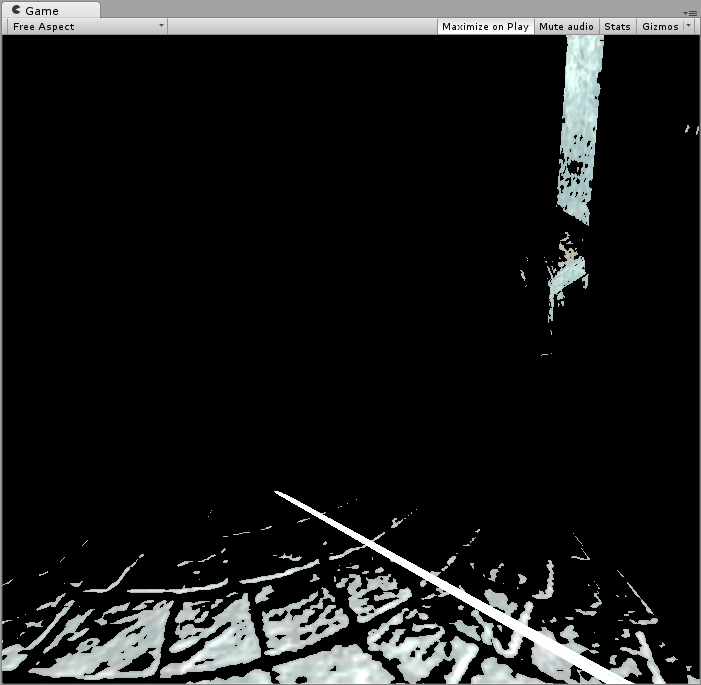 Bloom – 2. pass (2.a)
2.a. pass: fényes pixelek elkenése
   (vízszintes)

fixed4 frag_2_b (v2f i) : SV_Target
{
   fixed4 col = fixed4(0, 0, 0, 0);
   int radius = 7;
   for (int u = -radius / 2; u <= radius / 2; ++u) {
       col += tex2D(_GrabTexture, i.uv +
                  float2(u*_GrabTexture_TexelSize.x, 0));
   }
   col /= (fixed)radius;
   return col;
}
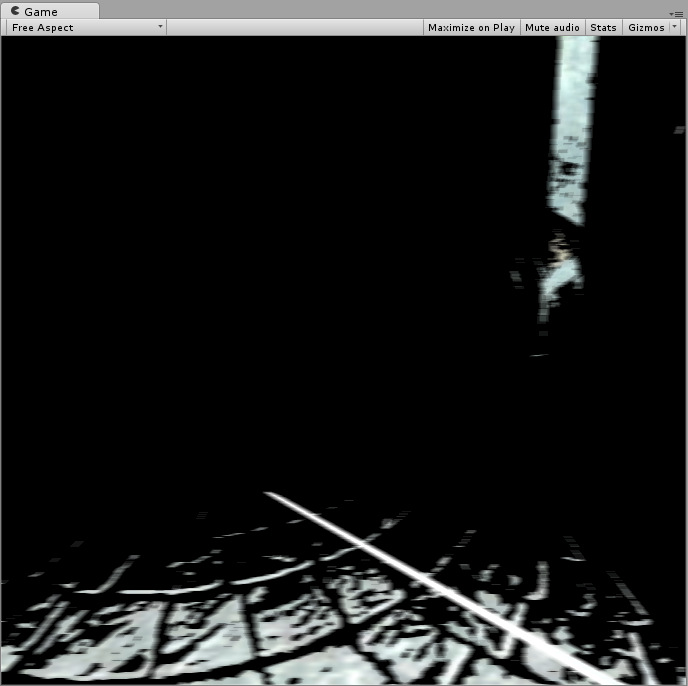 Bloom – 3. pass (2.b)
2.b. pass: fényes pixelek elkenése
   (függőleges)

fixed4 frag_2_b (v2f i) : SV_Target
{
   fixed4 col = fixed4(0, 0, 0, 0);
   int radius = 7;
   for (int v = -radius / 2; v <= radius / 2; ++v) {
       col += tex2D(_GrabTexture, i.uv +
                  float2(0, v*_GrabTexture_TexelSize.y));
   }
   col /= (fixed)radius;
   return col;
}
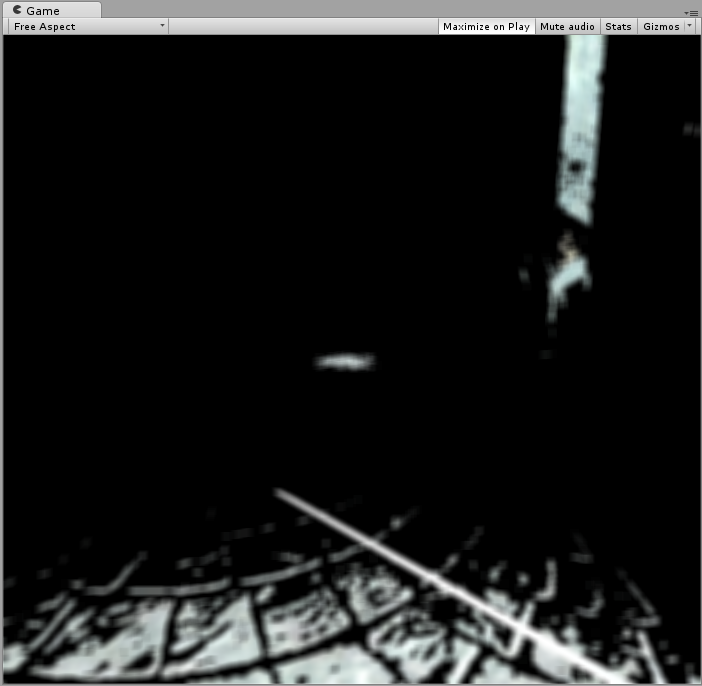 Bloom – 4. pass (3.)
3. pass: ragyogás hozzáadása

fixed4 frag_3 (v2f i) : SV_Target
{
   fixed4 col = tex2D(_MainTex, i.uv);
   col += tex2D(_GrabTexture, i.uv);
   return col;
}
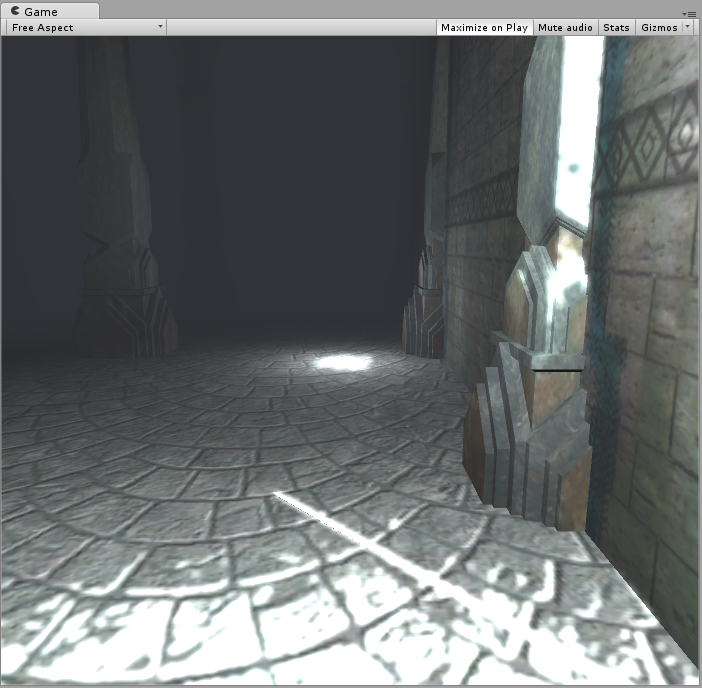 Portál
Kell egy kamera ami a „kijáratot” rendereli le textúrába
Asset menü: új Render Texture: PortalTex
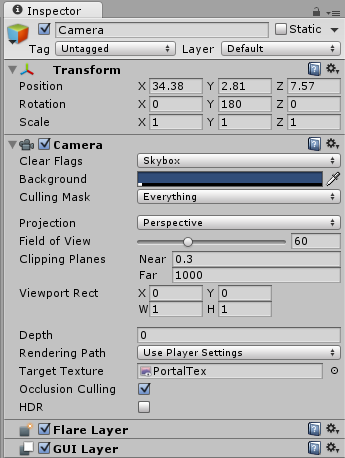 Portál
Ezt a textúrát tegyük rá egy síkra
Material: Unlit/Transparent
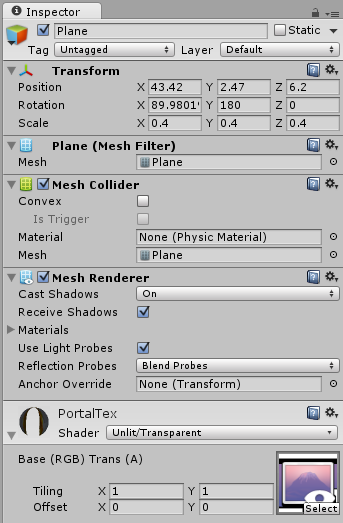 Portál
A portál kamera képét fogjuk módosítani post processing effekttel
Új script: PortalEffect.cs
Tartalma ugyanaz legyen, mint az első scriptünké (SampleEffect)

Hozzunk létre új shadert is: PortalEffect.shader
Cél: adjunk át neki egy maszk textúrát, amivel összemossuk a kamera képét
Portál: textúra átadása a shadernek
Script:
public Texture2D mask;

void OnRenderImage(RenderTexture source, RenderTexture destination) {
        if (CheckResources() == false)  {
            Graphics.Blit(source, destination);
            return;
        }
        if (mask) {
            material.SetTexture("maskTex", mask);
        }
        Graphics.Blit(source, destination, material);
}
Portál: textúra átadása a shadernek
Shader:

sampler2D _MainTex;
sampler2D maskTex;

fixed4 frag_floating(v2f i) : SV_Target
{
    float2 texCoord = i.uv + 
            0.05*float2(sin(2 * i.uv.x + _Time.y),cos(3 * i.uv.y + _Time.z));
    float2 l = { 1.0,1.0 };
    float2 mirrorTexCoords = l - abs(texCoord - l);
    fixed4 col = tex2D(_MainTex, mirrorTexCoords);

    fixed4 mask = tex2D(maskTex, mirrorTexCoords);
    col *= mask;
    if (dot(col, col) < 0.01) col.a = 0;
    else col.a = 1;

    return col;
}
Portál
Házi feladat: trigger a plane-hez: ha nekimegyünk teleportálunk
Mélységalapú effektek
Bemenet a kamera mélységképe
public override bool CheckResources() {
    if (shader == null) return false;
    CheckSupport(true);
    …

Az ősosztály megnézi, hogy támogatva van-e a mélységkép renderelés és beállítja, hogy a kamera rendereljen mélységképet
SystemInfo.SupportsRenderTextureFormat (RenderTextureFormat.Depth)
GetComponent<Camera>().depthTextureMode |= DepthTextureMode.Depth;
Mélységalapú effektek
Shader kód: a Unity automatikusan átadja a mélységképet, előre definiált néven:
sampler2D _CameraDepthTexture;

Példa: jelenítsük meg a mélységképet
A mélységkép alapból nemlineáris, ezt célszerű linearizálni: Linear01Depth függvény

fixed4 frag_3(v2f i) : SV_Target {
    fixed4 col = tex2D(_MainTex, i.uv);
    i.uv.y = 1.0 - i.uv.y;
    float d = Linear01Depth(tex2D(_CameraDepthTexture, i.uv).x);
    d *= 10; // hogy lássunk valamit, ha kirajzoljuk a mélységképet
    col.rgb = d;
    return col;
}
Mélységkép
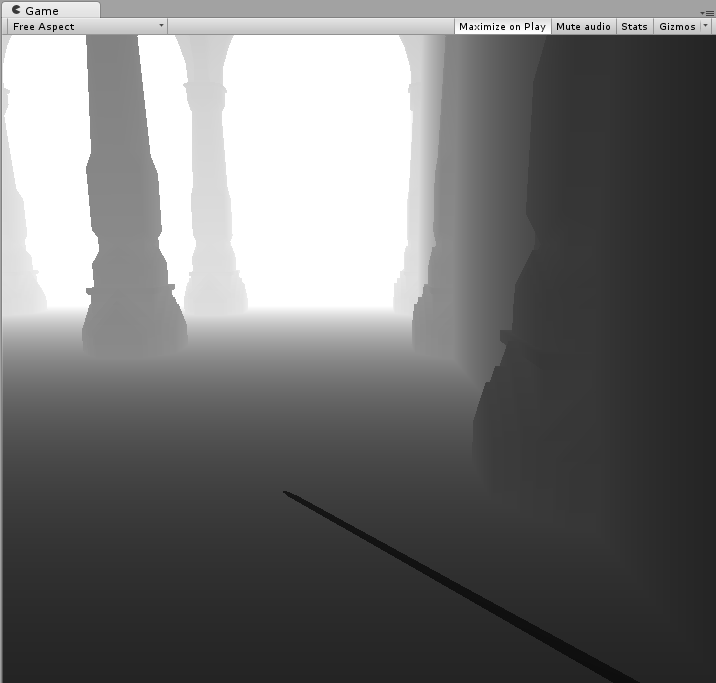 Mélységalapú éldetektálás
Él: nagy változás a mélységben
Leegyszerűsített változat:

fixed4 frag_depth_edge(v2f i) : SV_Target{
   fixed4 col = tex2D(_MainTex, i.uv);
   i.uv.y = 1.0 - i.uv.y;
   float d = Linear01Depth(tex2D(_CameraDepthTexture, i.uv).x);
   bool edge = false;
   float d_other = d;
   int radius = 3;
   for (int u = -radius / 2; u <= radius / 2; ++u) {
       for (int v = -radius / 2; v <= radius / 2; ++v) {
           d_other = tex2D(_CameraDepthTexture, i.uv 
                          + float2(u*_MainTex_TexelSize.x,             
                              v*_MainTex_TexelSize.y)).x;
           d_other = Linear01Depth(d_other);
           if (abs(d_other - d) > 0.01) edge = true;
      }
   }
   if (edge) col.rgb = 0;
   else col.rgb = 1;
   return col;
}
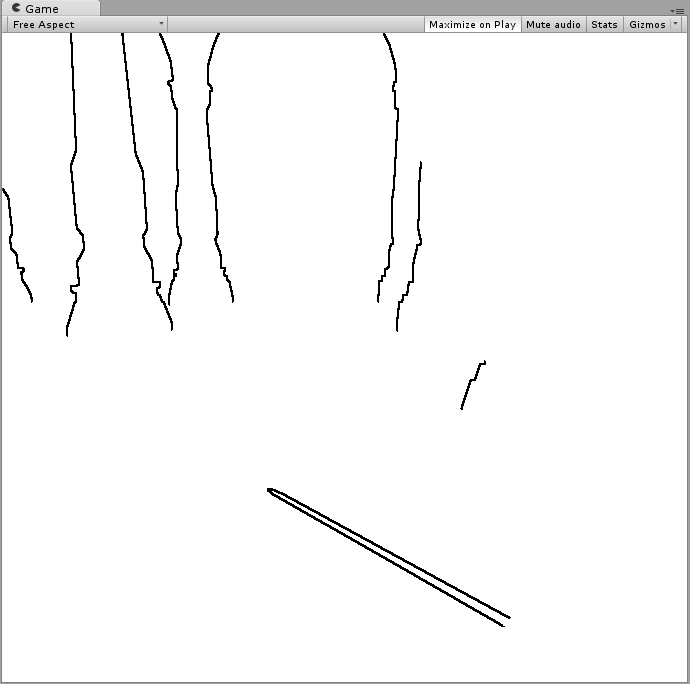 Mélységalapú éldetektálás
Él: nagy változás a mélységben
Leegyszerűsített változat:

fixed4 frag_depth_edge(v2f i) : SV_Target{
   fixed4 col = tex2D(_MainTex, i.uv);
   i.uv.y = 1.0 - i.uv.y;
   float d = Linear01Depth(tex2D(_CameraDepthTexture, i.uv).x);
   bool edge = false;
   float d_other = d;
   int radius = 3;
   for (int u = -radius / 2; u <= radius / 2; ++u) {
       for (int v = -radius / 2; v <= radius / 2; ++v) {
           d_other = tex2D(_CameraDepthTexture, i.uv 
                          + float2(u*_MainTex_TexelSize.x,             
                              v*_MainTex_TexelSize.y)).x;
           d_other = Linear01Depth(d_other);
           if (abs(d_other - d) > 0.01) edge = true;
      }
   }
   if (edge) col.rgb = 0;
   else col.rgb = 1;
   return col;
}
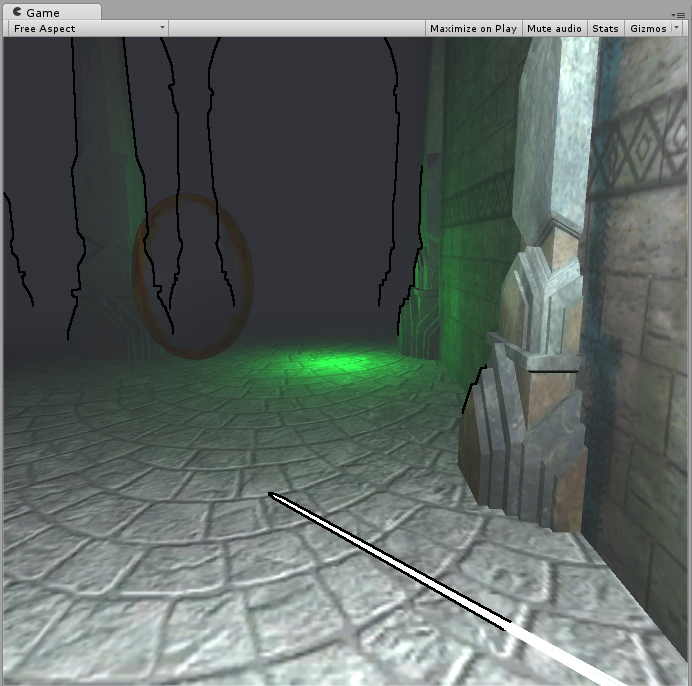 Köd
A mélység alapján összekeverjük a kirajzolt színt a köd színével

fixed4 frag_depth_fog(v2f i) : SV_Target {
   fixed4 col = tex2D(_MainTex, i.uv);
   float d = Linear01Depth(tex2D(_CameraDepthTexture, i.uv).x);
   col = lerp(fixed4(fogColor,1),col,exp(-d));
   return col;
}
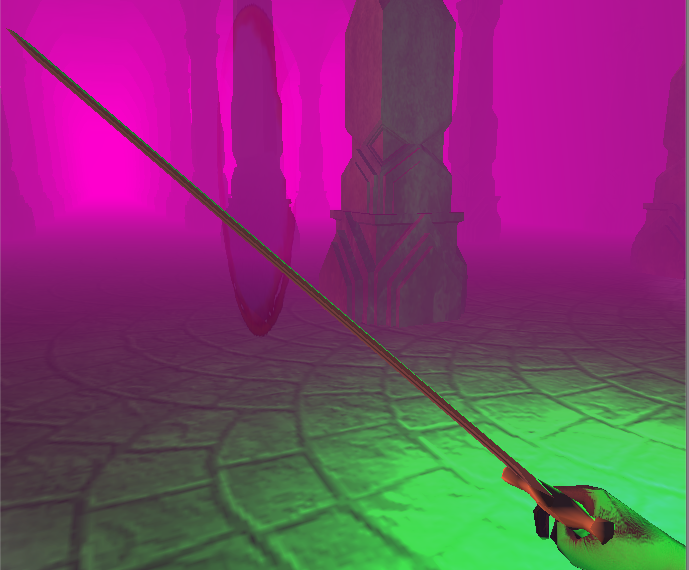 Mélységélesség
Ha a kamerában van lencse is, csak egy adott mélységben lévő dolgokat látunk élesen, ettől távolodva egyre elhomályosodik minden
Egyszerű implementáció: mossuk el a képet, a mélység alapján interpoláljunk az eredeti és az elmosott kép között
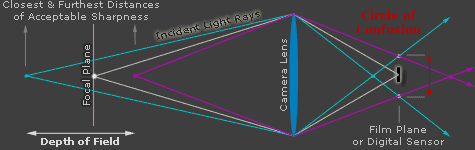 [Speaker Notes: Kép forrása: http://www.cambridgeincolour.com/tutorials/depth-of-field.htm]
Mélységélesség shader
fixed4 frag_dof(v2f i) : SV_Target {
   fixed4 col = tex2D(_MainTex, i.uv);
   fixed4 blurredCol = fixed4(0, 0, 0, 0);
   int radius = 7;
   for (int u = -radius / 2; u <= radius / 2; ++u) {
        for (int v = -radius / 2; v <= radius / 2; ++v) {
                blurredCol += tex2D(_MainTex, i.uv +
                  float2(u*_MainTex_TexelSize.x, v*_MainTex_TexelSize.x));
       }
   }
   blurredCol /= (fixed)radius*radius;

   float d = Linear01Depth(tex2D(_CameraDepthTexture, i.uv).x);
   float f_dist = abs(d-focalDistance);
   col = lerp(col,blurredCol,min(f_dist*gamma*10,1));
   return col;
}
Mélységélesség
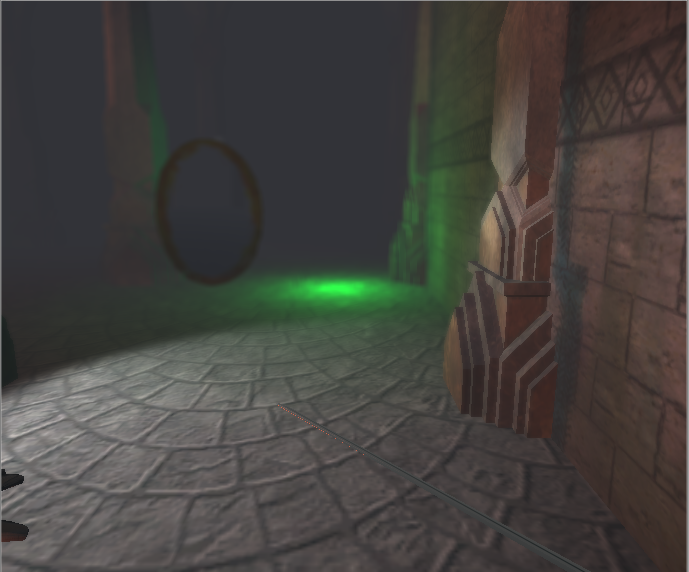 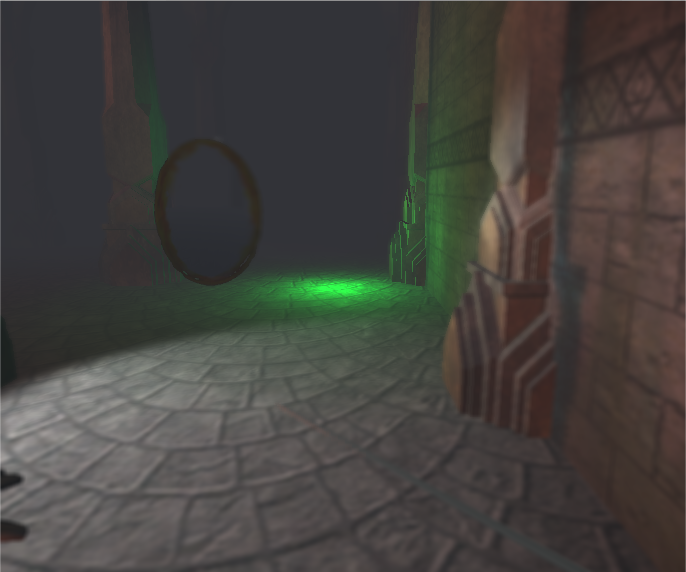 NPR
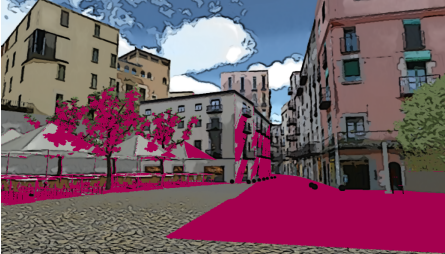 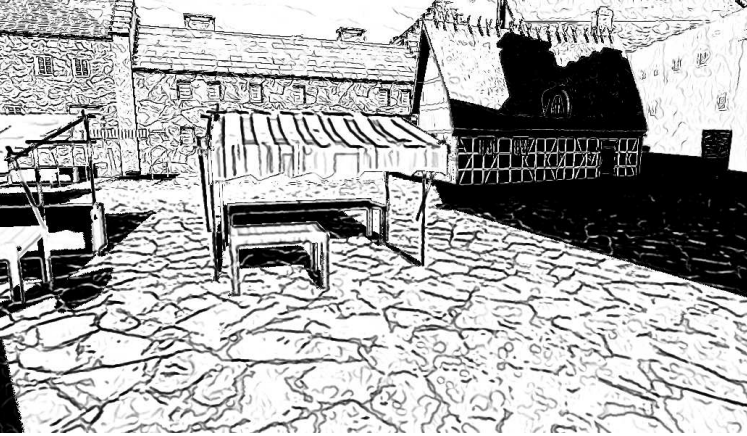 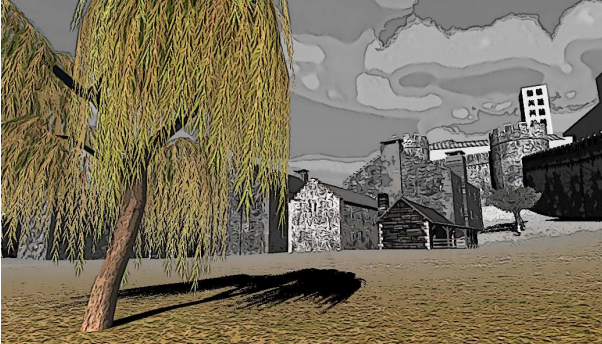 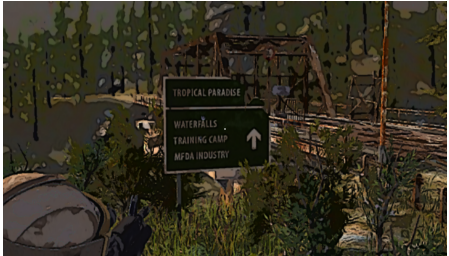 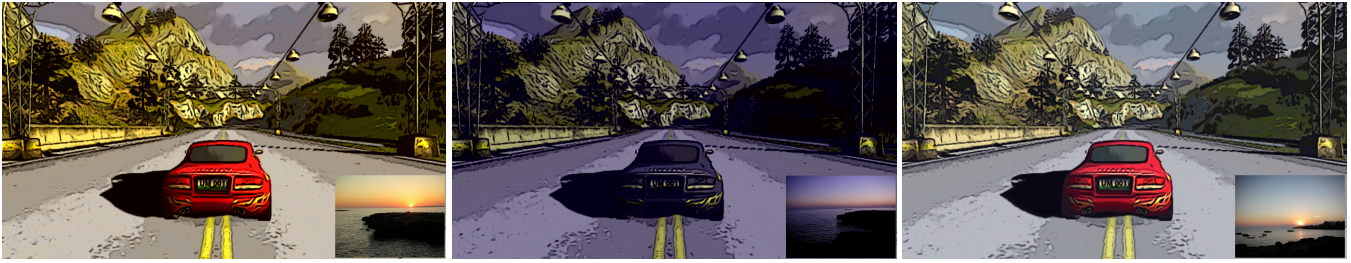 HDR
Alapesetben minden színcsatornát 1 bájton ábrázolunk: 256 különböző érték, 0..1 között
A gyakorlatban ennél sokkal több árnyalatra lehet szükség valószerű képek előállításához
Nagy kontrasztú színterek: nagyon sötét és nagyon világos részek egyszerre: a sötét részekben nincs részlet, a világosak „beégnek”
Az erős kvantálás miatt számítási pontatlanságok
Nagydinamikatartományú (High Dynamic Range) renderelés: minden színcsatornát több bájton ábrázolunk (jellemzően 4, float-ként), az intenzitás 4-nél nagyobb is lehet
Float textúra lassabb, több helyet foglal és nem támogatja minden platform (pl. sok mobilon nincs!)
HDR
Mikor érdemes?
Nagy kontrasztú színtér
Globális illumináció
Bizonyos post processing effektek, amik növelik a fényességet (pl. Bloom)

Csak engedélyezni kell a kamerán
Bizonyos grafikai beállításokkal nem működik (pl. hardware anti-aliasing)
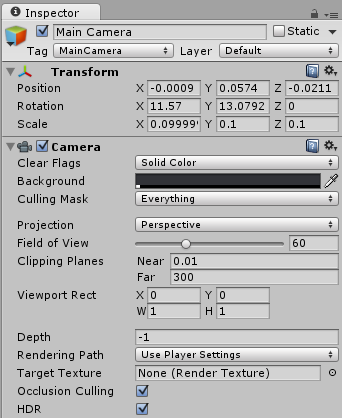 Tone mapping
A megjelenítők csak alacsony dinamikatartományú képeket tudnak megjeleníteni (0..1 közötti intenzitás, 256 különböző érték)
A HDR-ből valahogyan vissza kell térnünk alacsony dinamikatartományra (LDR)
Ez a leképzés a tone mapping
Standard assetsben lévő effektek között is van
Kvantálási hibák
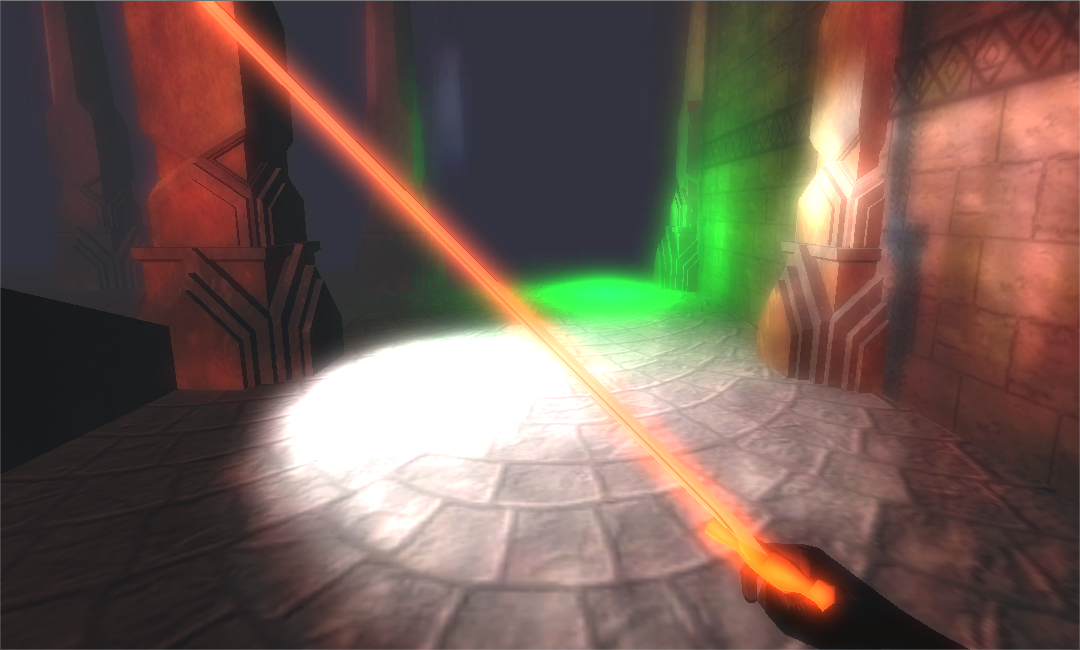 LDR + bloom
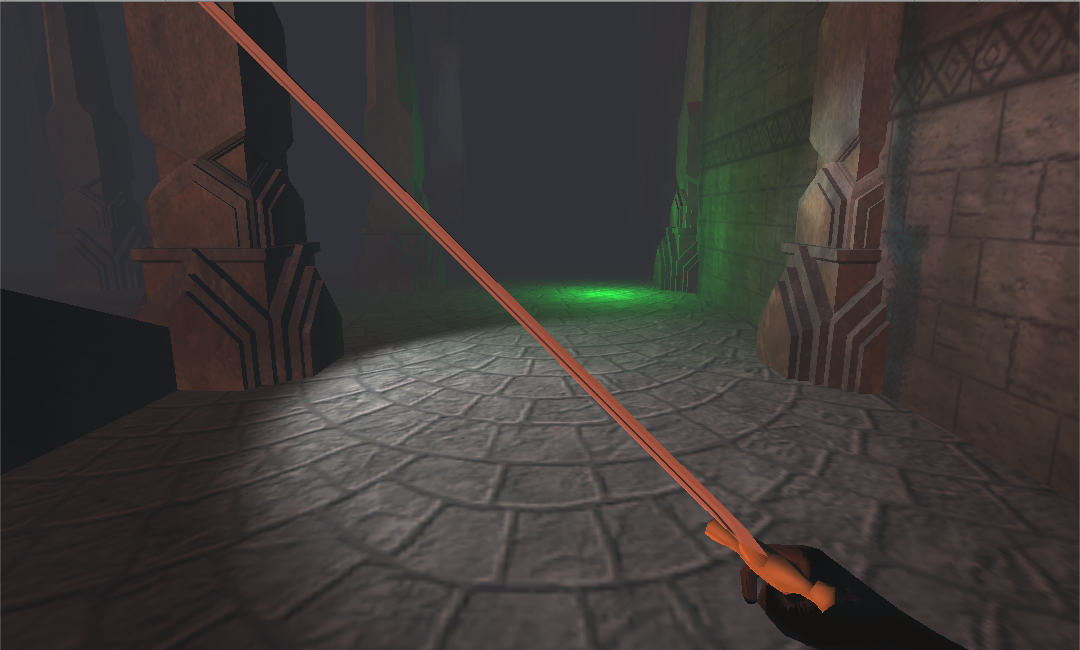 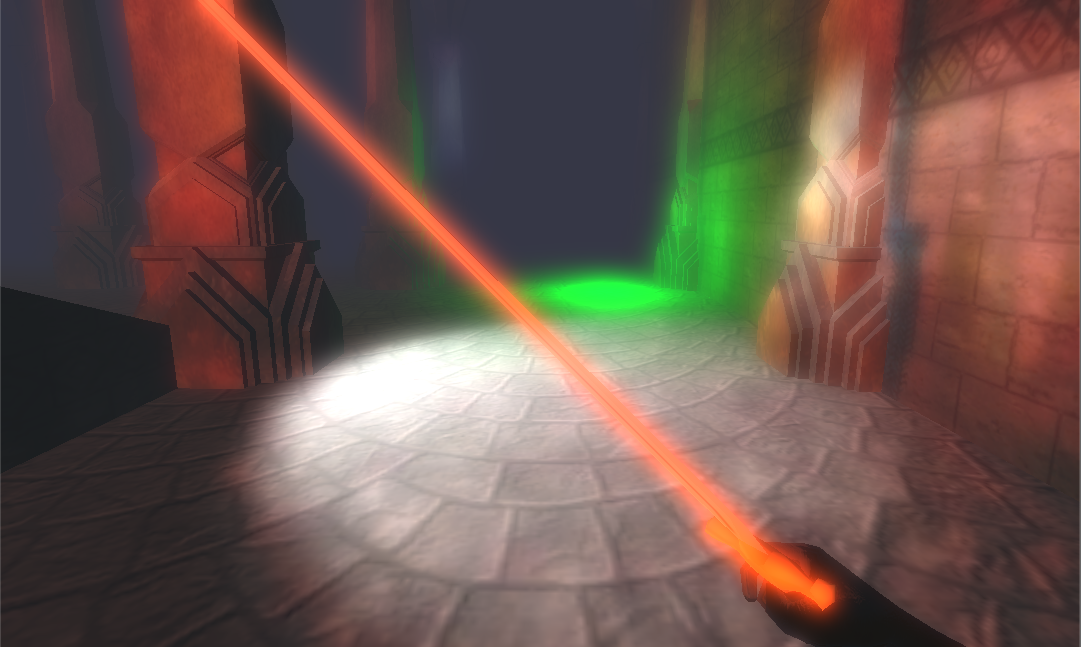 Alap render
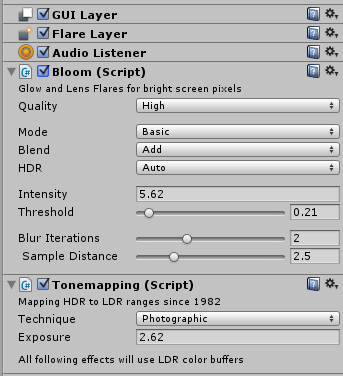 HDR + bloom
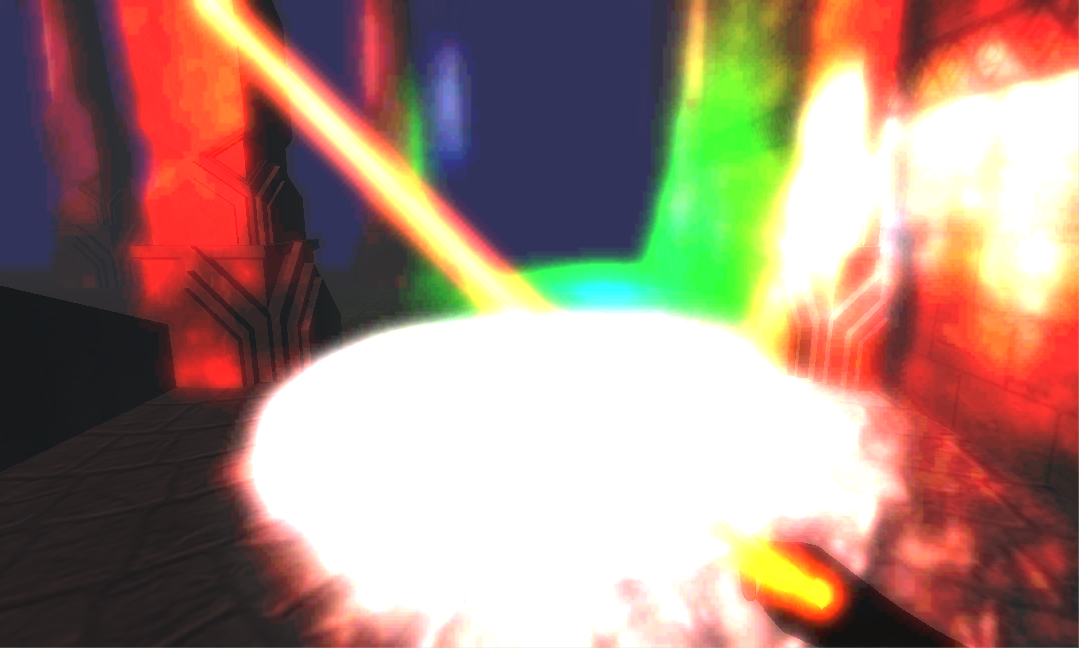 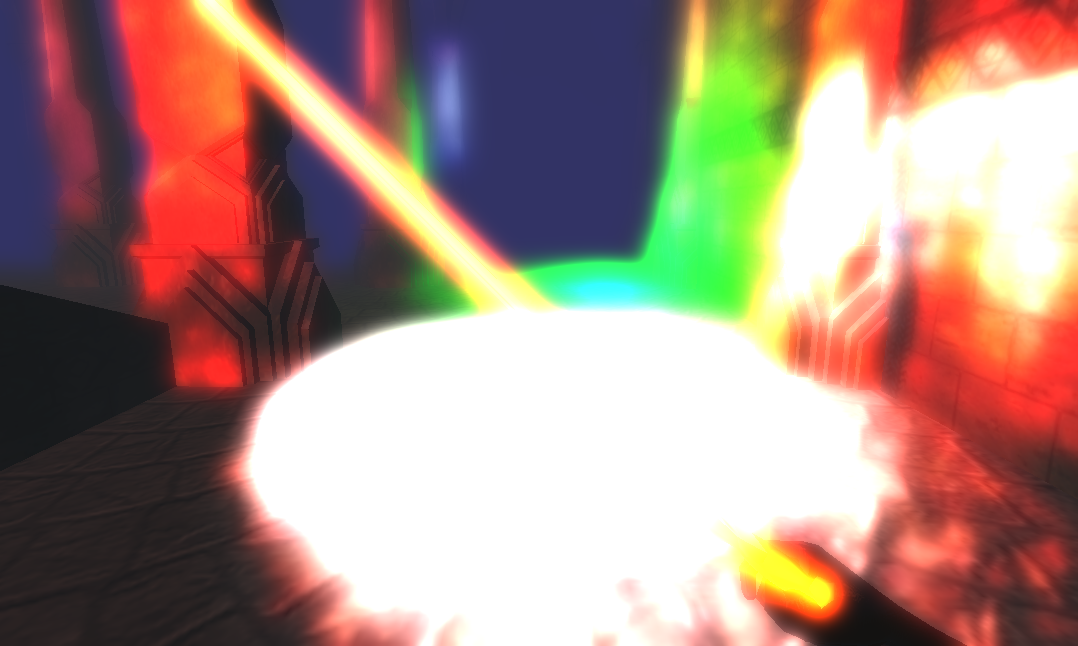 HDR
LDR
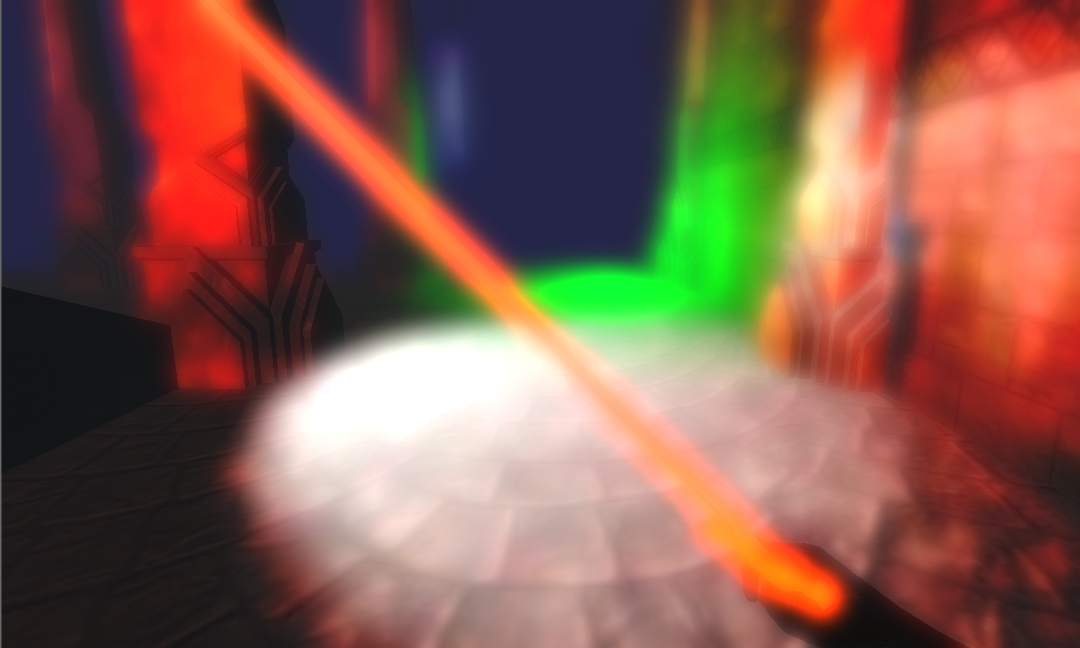 HDR + tone mapping